Enseigner l’entrepreneuriat en partant 
des passions…
Prof. Denise Fletcher, University of Luxembourg, CREA
Prof. Mickael Géraudel, University of Luxembourg, CREA
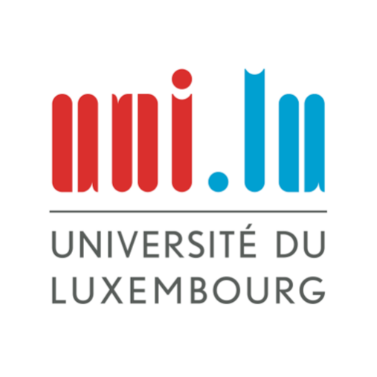 Ne cherchez pas la “bonne idée”: Partez de vos passions!
Passion cube
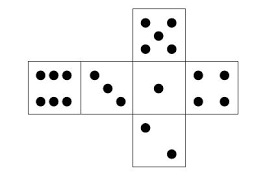 Author: Bradley George
Source: Neck et al. (2014). Teaching entrepreneurship: A practice-based approach. Edward Elgar Publishing Ltd?
1. Se connaître et partir de ses passions
Etape 1: Préparez huit bouts de scotch.

Etape 2: Prenez une carte et inscrivez dessus votre passion.

Etape 3: Prenez deux autres cartes. Inscrivez ce qui motive votre passion.

Etape 4: Prenez les 3 dernières cartes. Inscrivez vos 3 qualités/compétences.

Etape 5: Retournez les cartes et mélangez-les. Faites un « T » et collez les bords.

Etape 6: Faites un cube et collez les derniers côtés.

Etape 7: Regardez les intersections entre passion, qualité et motivations. Prenez en une et trouver une idée d’entreprise. Faites la même chose pour les autres intersections.
2. Partagez votre passion avec les autres
Etape 1: Formez des groupes de 3 ou 4 participants

Etape 2: Partagez votre idée d’entreprise et échangez avec eux.

Etape 3: Prenez en compte leur feedback.

Etape 4: Quels sont les intérêts en commun dans le groupe?

Etape 5: Retravaillez votre idée d’entreprise si nécessaire.
3. Passion et ressources
Etape 1: Gardez votre meilleure idée d’entreprise.

Etape 2: De quelles ressources avez-vous besoin pour réaliser cette idée?

Etape 3: Cherchez quelqu’un qui puisse vous fournir cette ressource.
4. Connectez-vous avec les autres
Etape 1: Refaites un groupe différent de 3 ou 4 participants.

Etape 2: Discutez des différents cubes et des idées générées.

Etape 3: Identifiez une idée d’entreprise que vous pourriez faire en combinant vos passions et idées.
5. Conclusions
Comprendre ses passions donne plusieurs d’idées de création d’entreprise

Il y a plusieurs manière de combiner ses passions, forces et motivations.

« L’ autre » est une ressource pour renforcer votre idée d’entreprise. 

… N’oubliez pas de rester en harmonie avec vos valeurs